Activité des clubs de l’Aisne
9 clubs dans l’Aisne :
Saint QUENTIN
Saint SIMON
LAON
SISSONNE
SAVY
CHARLY sur MARNE
SOISSONS
CHÂTEAU THIERRY
CHAUNY
Model-Club de Sissonne,  2018 :


Réunion privée (inter-clubs)  indoor le 28 janvier 2018 
 une réunion privée en extérieur le16 0ctobre2018 sur son terrain référencé FFAM/DGAC.

Grand merci à la Fédération et  à la ligue Hauts de France pour la dotation de l’ensemble radio-écolage.
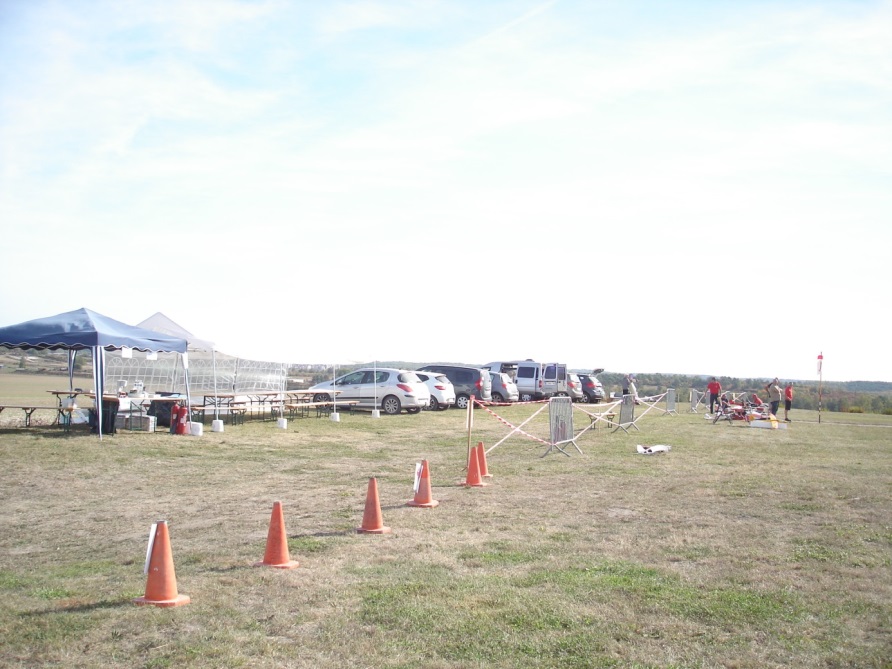 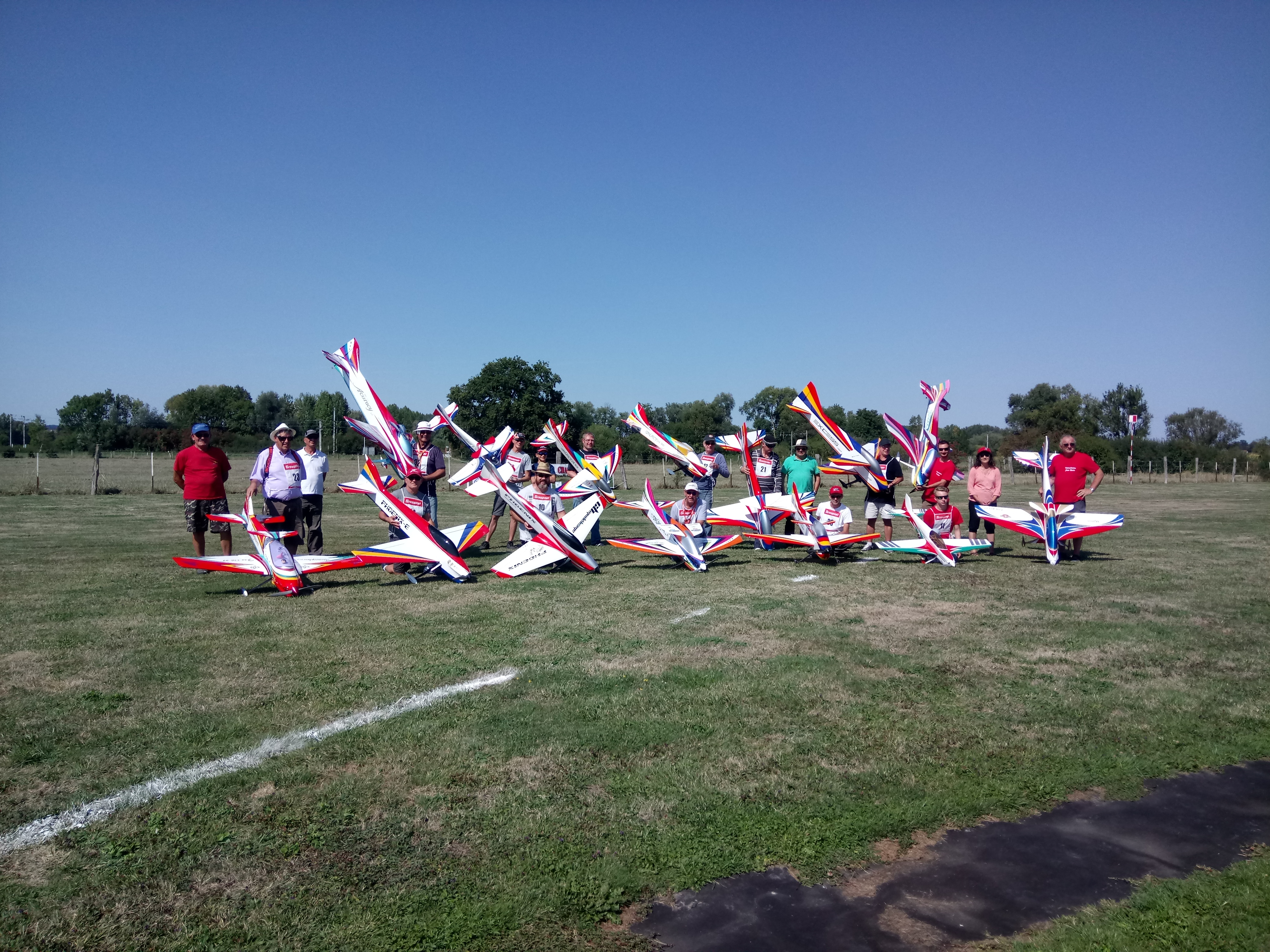 CHAUNY28 janvier inter club indoor Chauny (38 pilotes)12 mai exposition de 2 jours fêtes des Rabelais Chauny.08 juillet, inter club Chauny avec 48 pilotes.2 septembre concours F3A coorganisé avec le club de Valencienne,8 septembre exposition festi Sports de Chauny16 septembre symposium helico
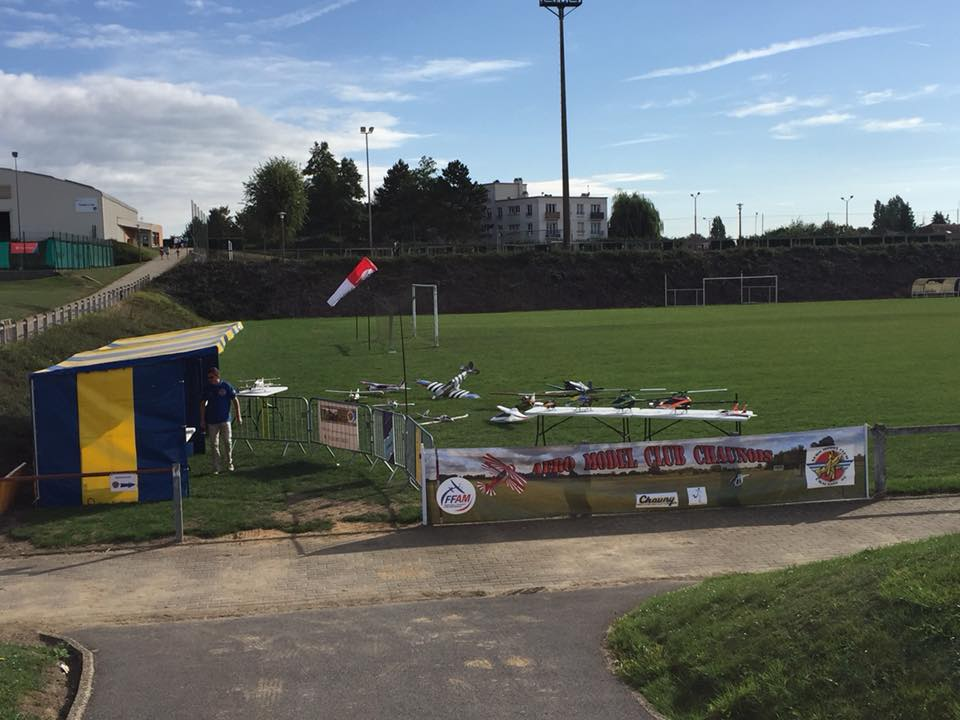 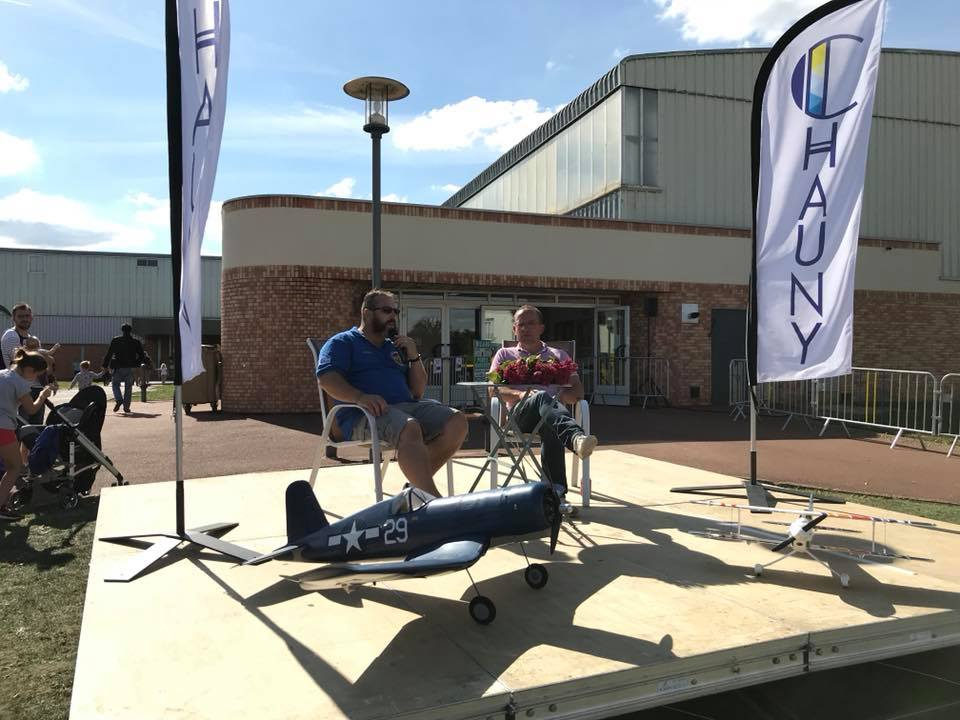 LAON
INTERCLUBS INDOOR le 25/03/2018 
- EXPOSITION AÉROCLUB LAON CHAMBRY le 10/11/12/13 mai 2018 journées baptême de l'air
- PASSAGE QUALIFICATIONS Le 17/06/2018 au profit des clubs de la LAM HDF
- INTERCLUBS LE 17/06/2018 SAMOUSSY
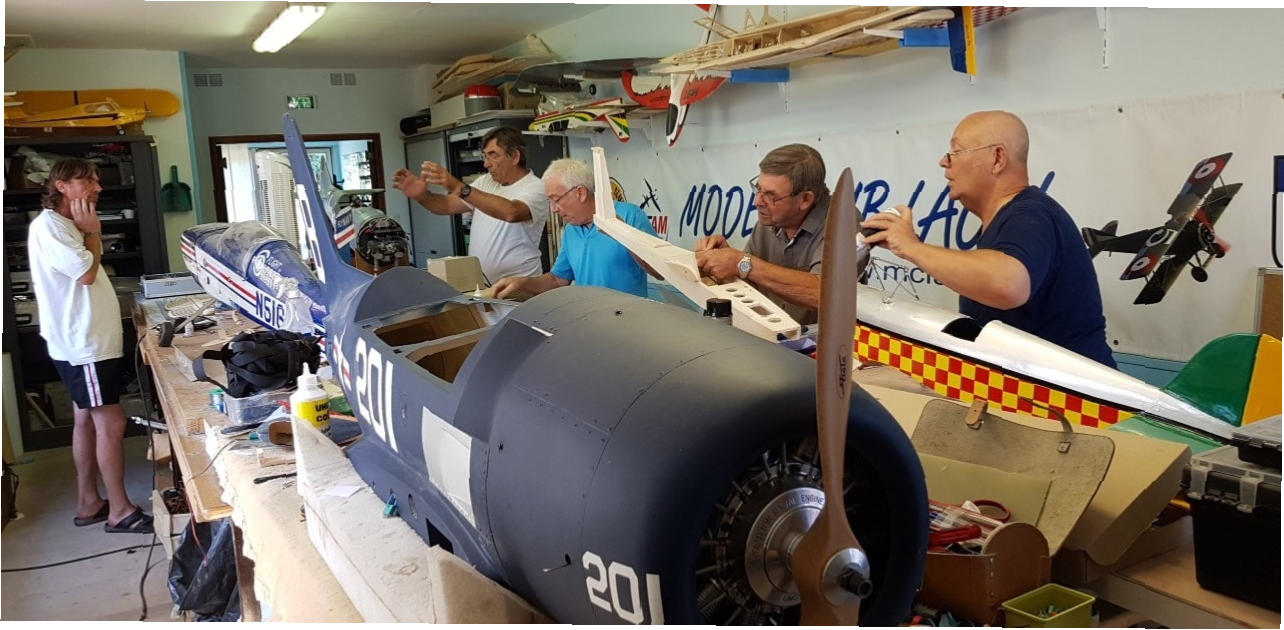 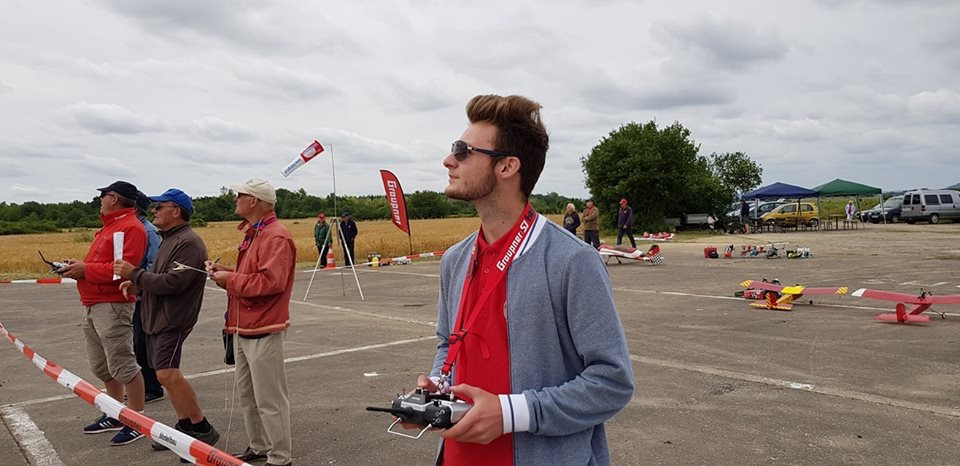 CHÂTEAU THIERRY
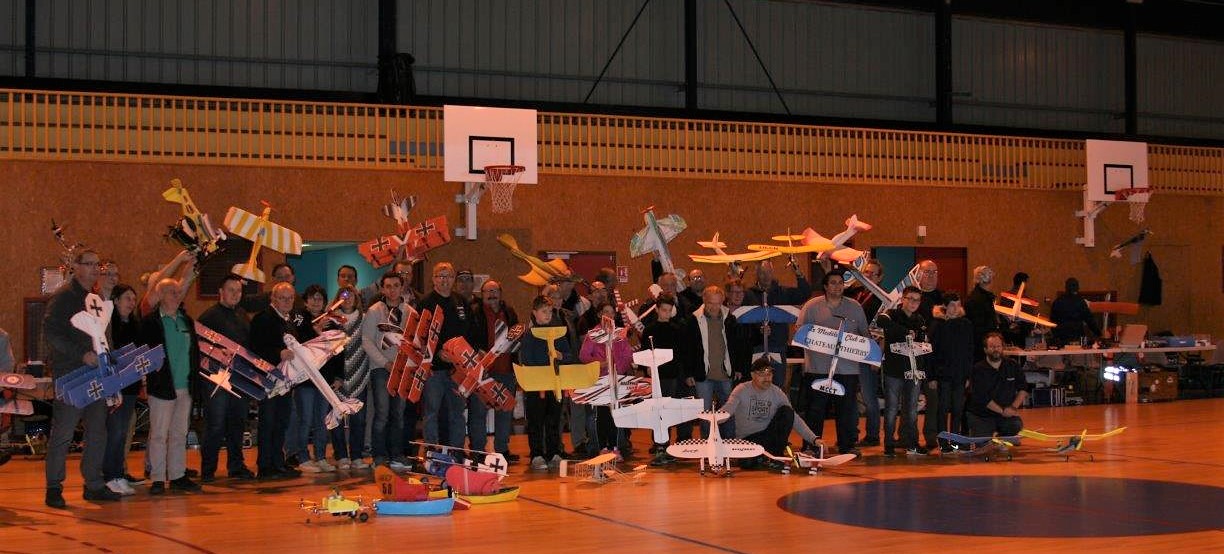 Indoor du 21/01/2018
QPDD du 28/03/2018





Interclub planeur du
08/04/2018
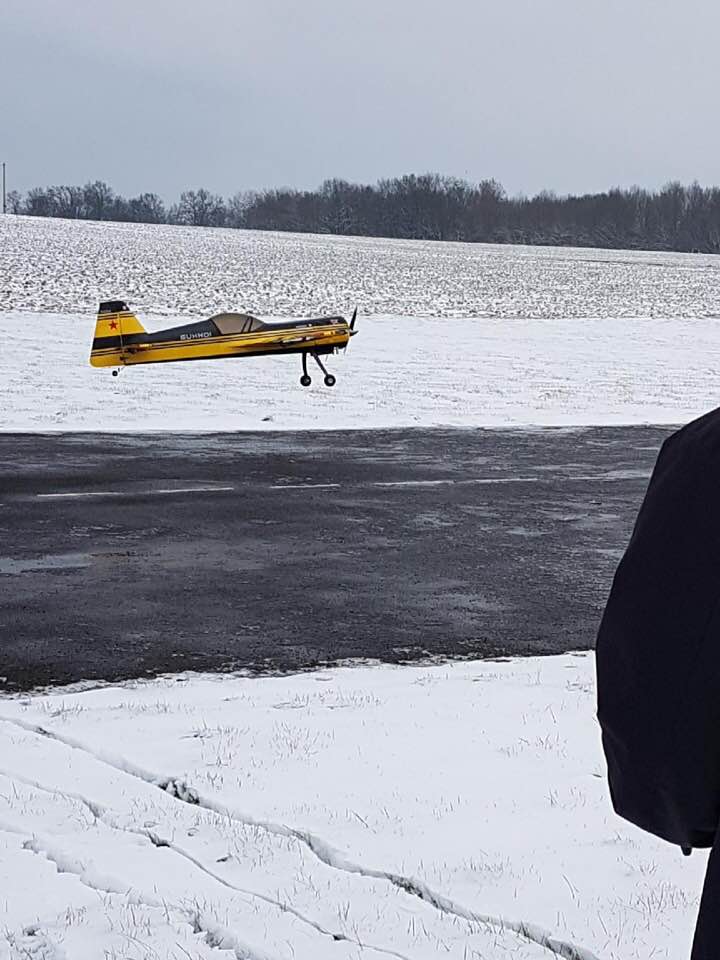 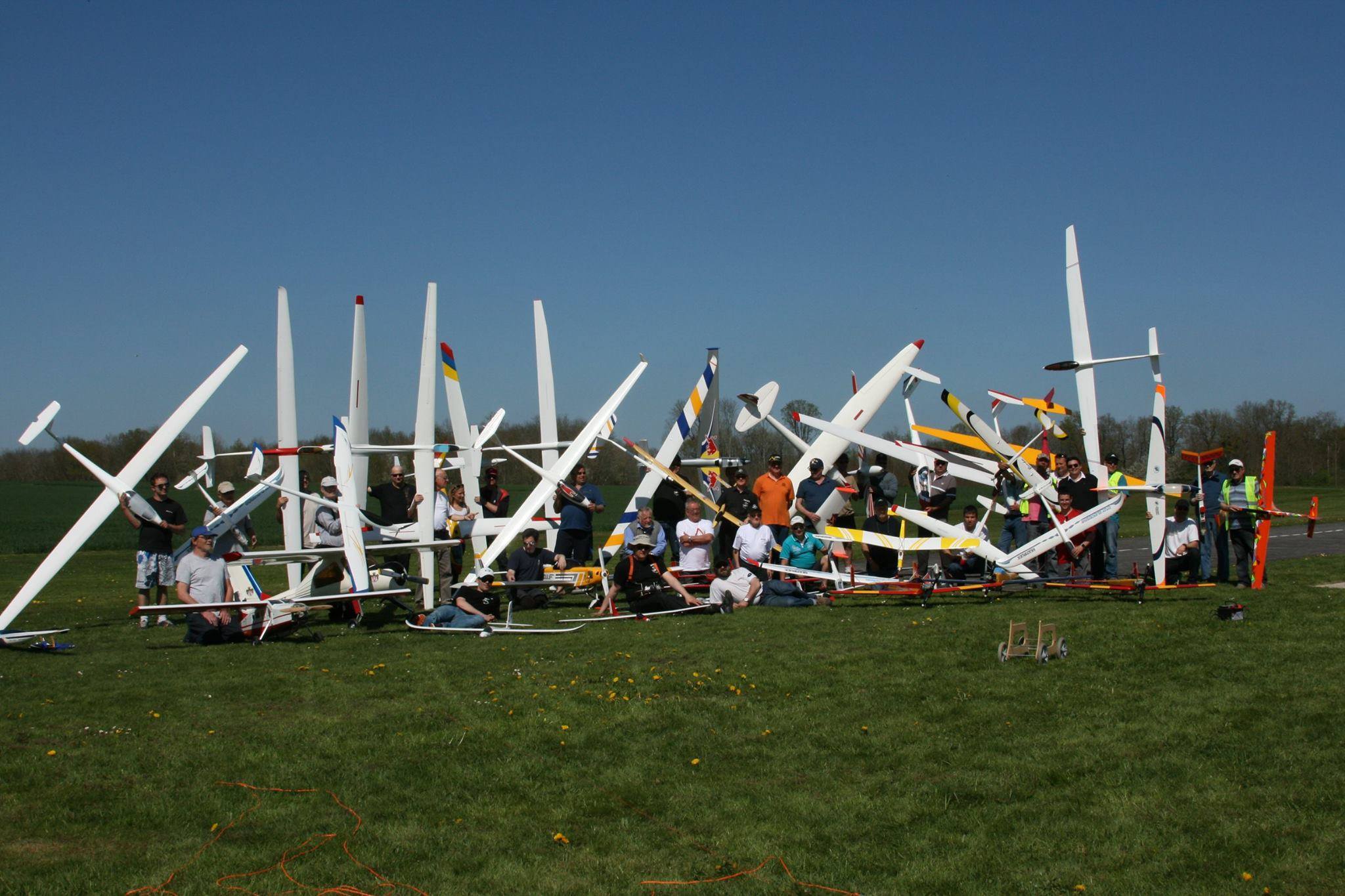 CHÂTEAU THIERRY
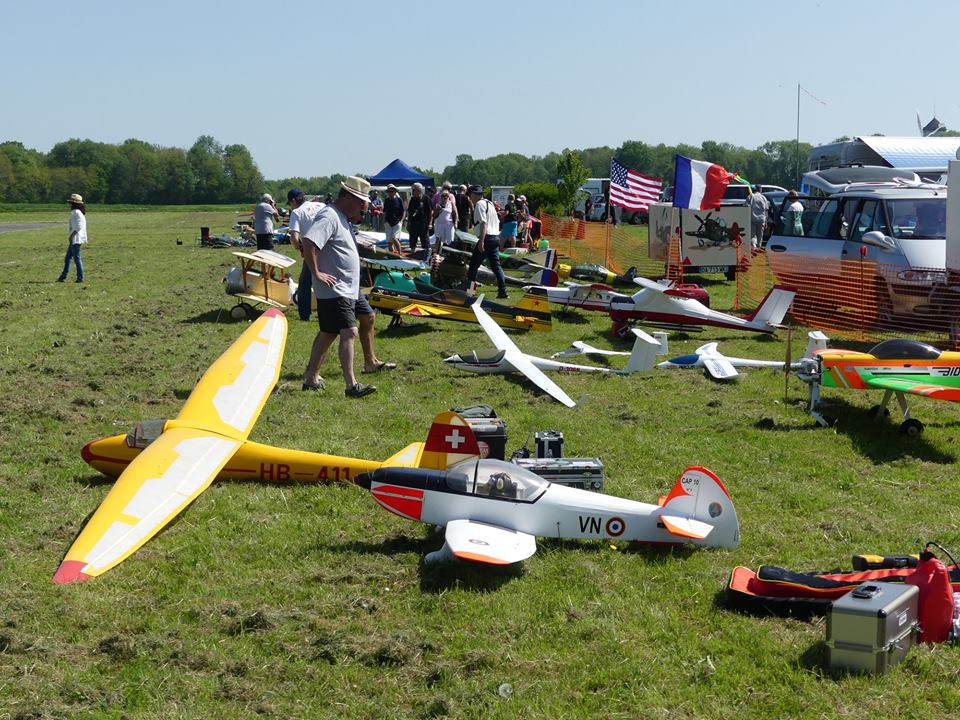 Journée hommage 
à Hugues CHAUDIN 06/05/2018

Meeting commémoratif de la
grande guerre à La Ferté Milon (02)
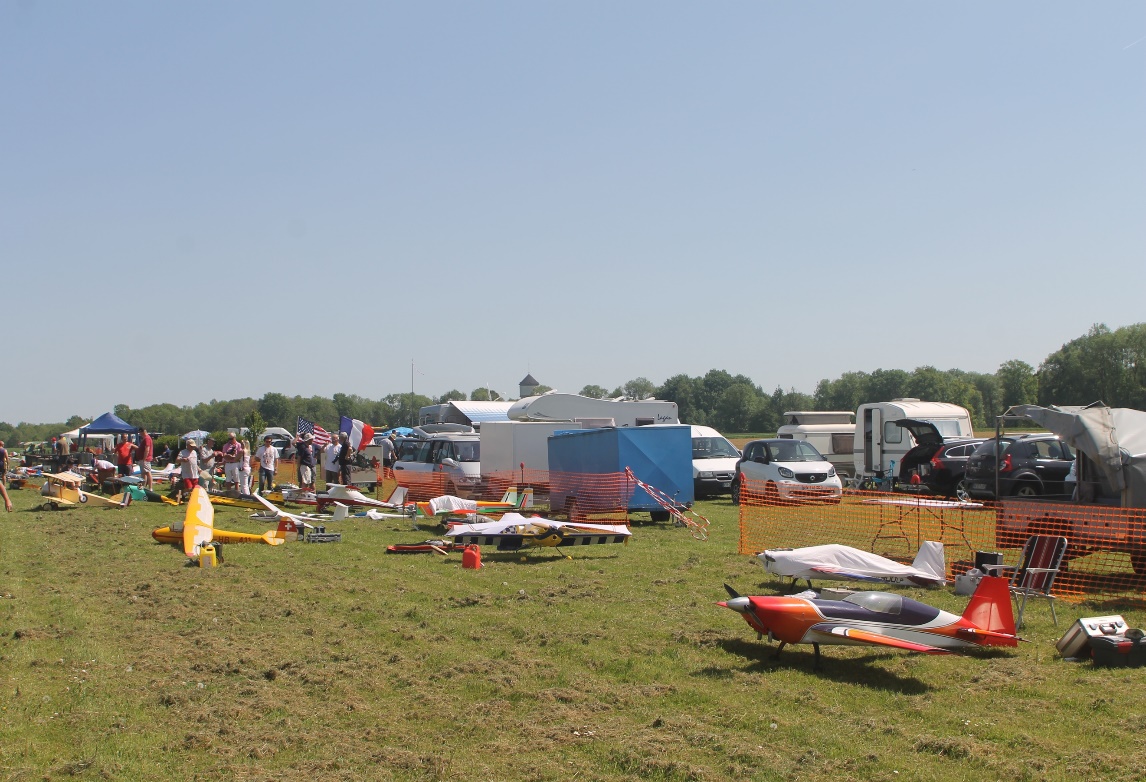 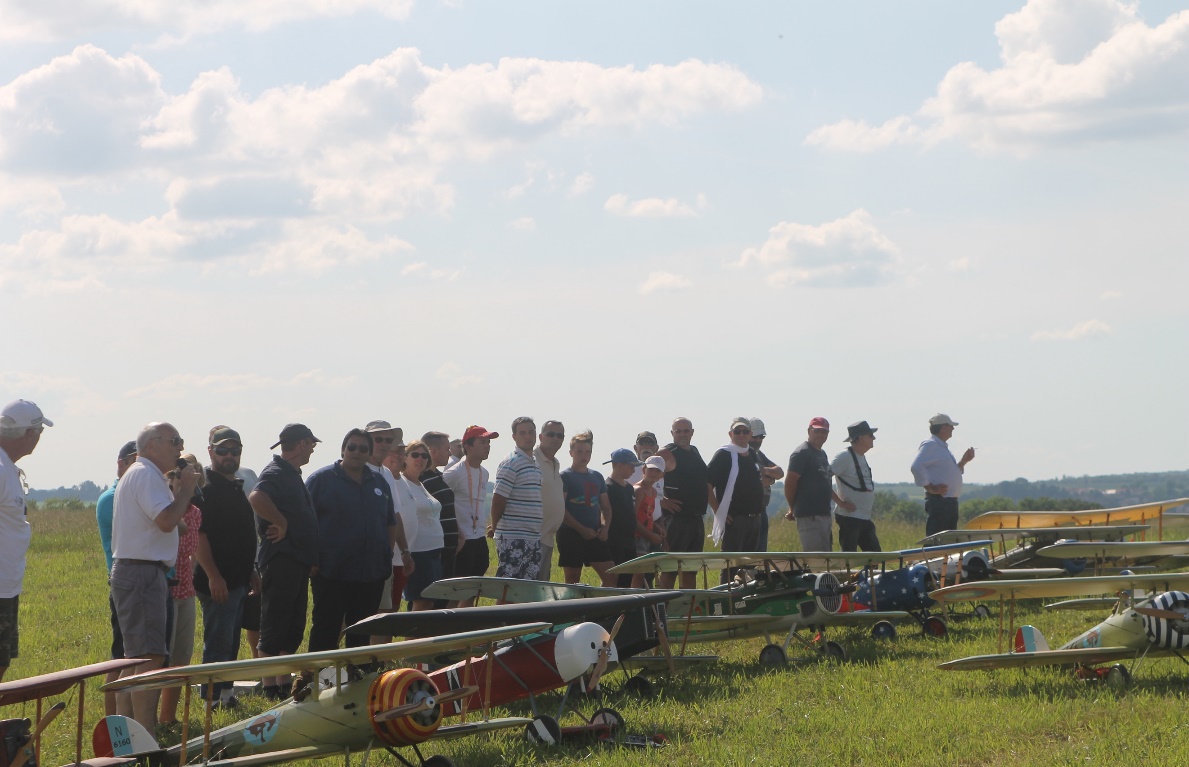 CHÂTEAU THIERRY
Spectacle aérien international de Coulonges-Cohan : 25 et 26 / 08 / 2018
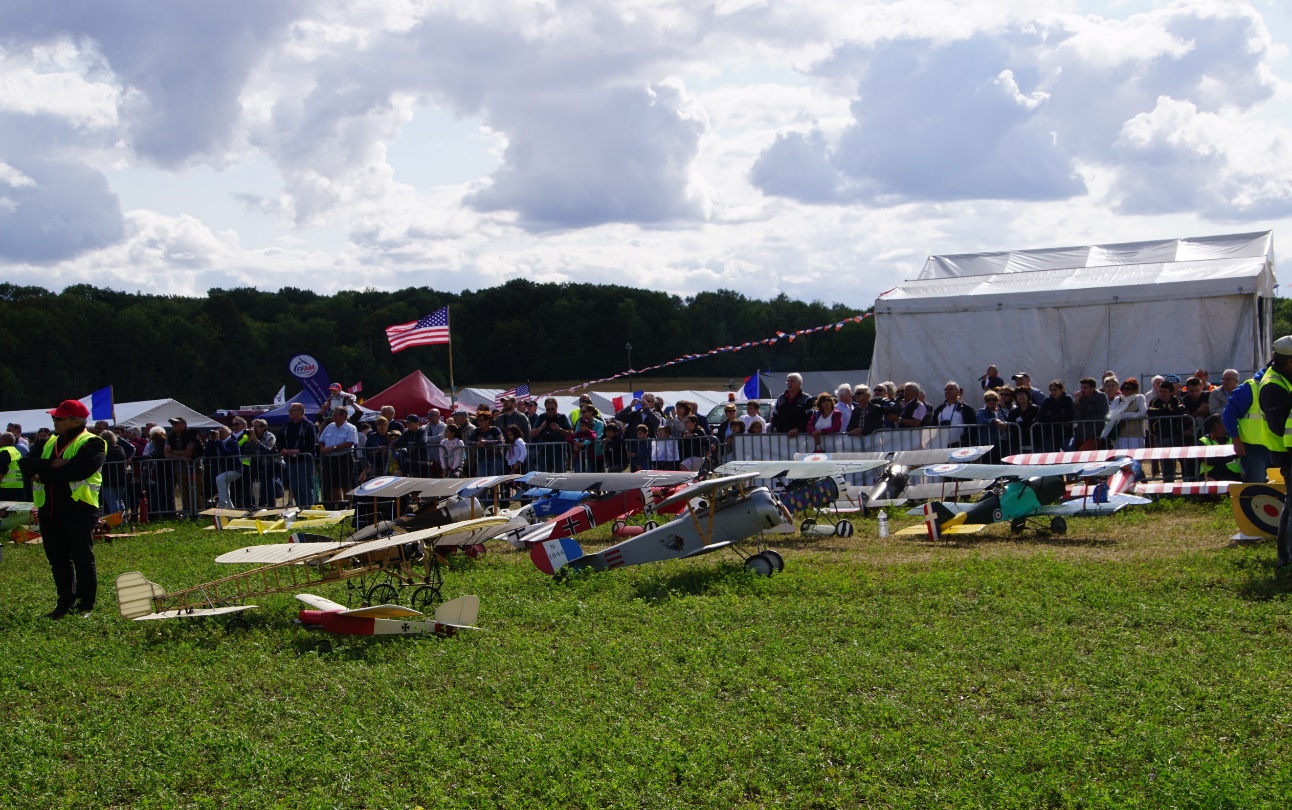 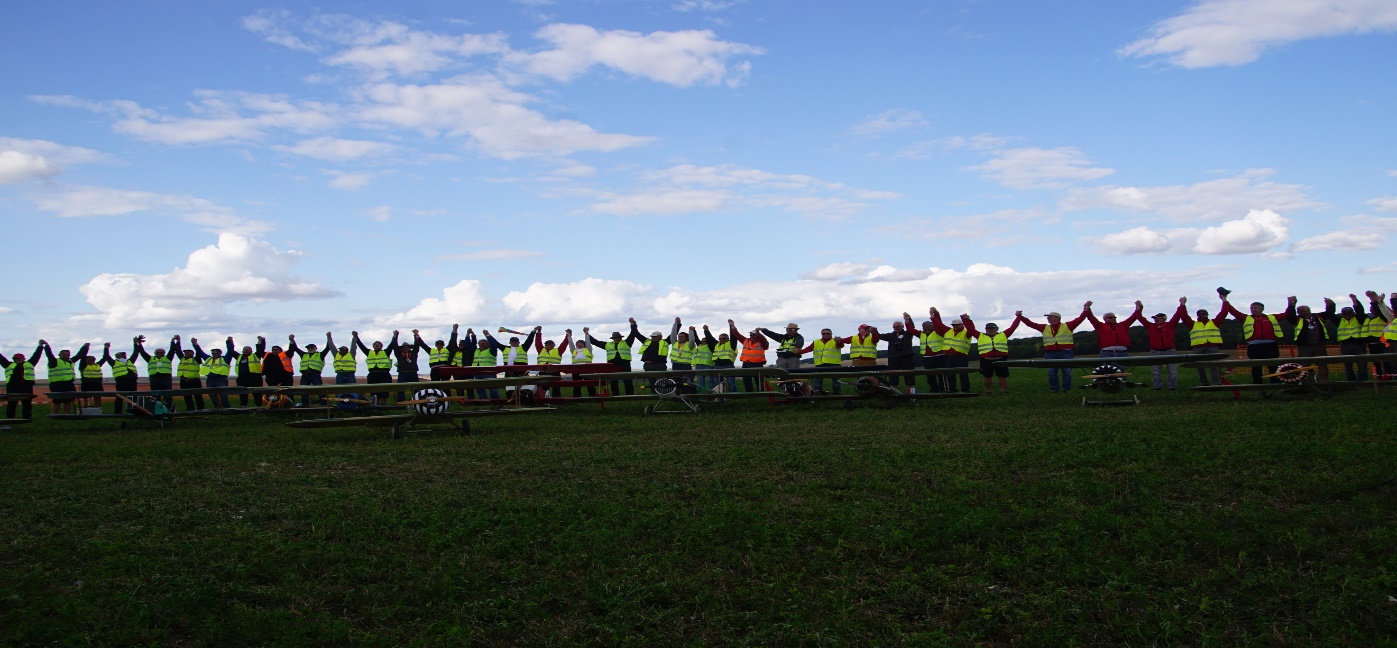 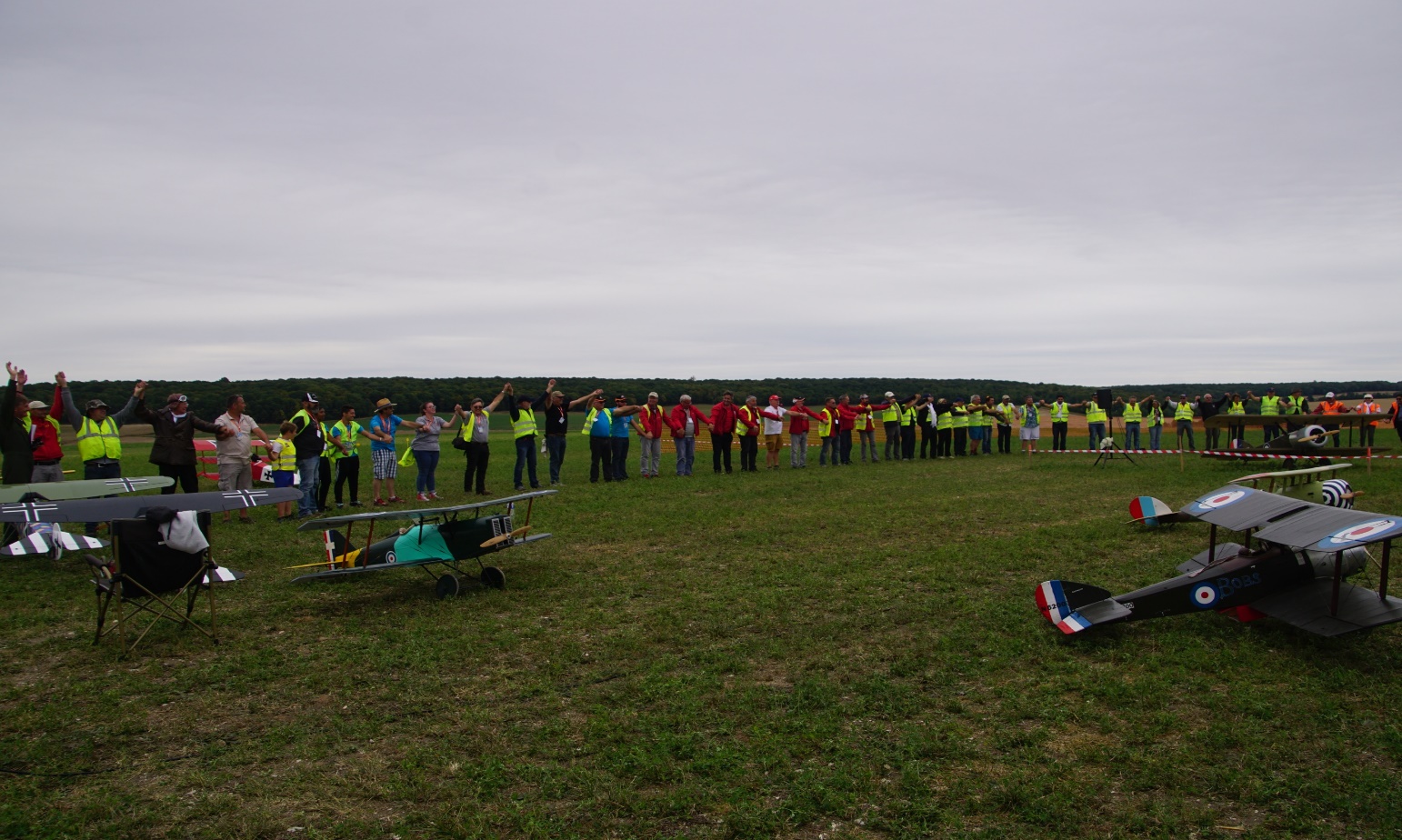 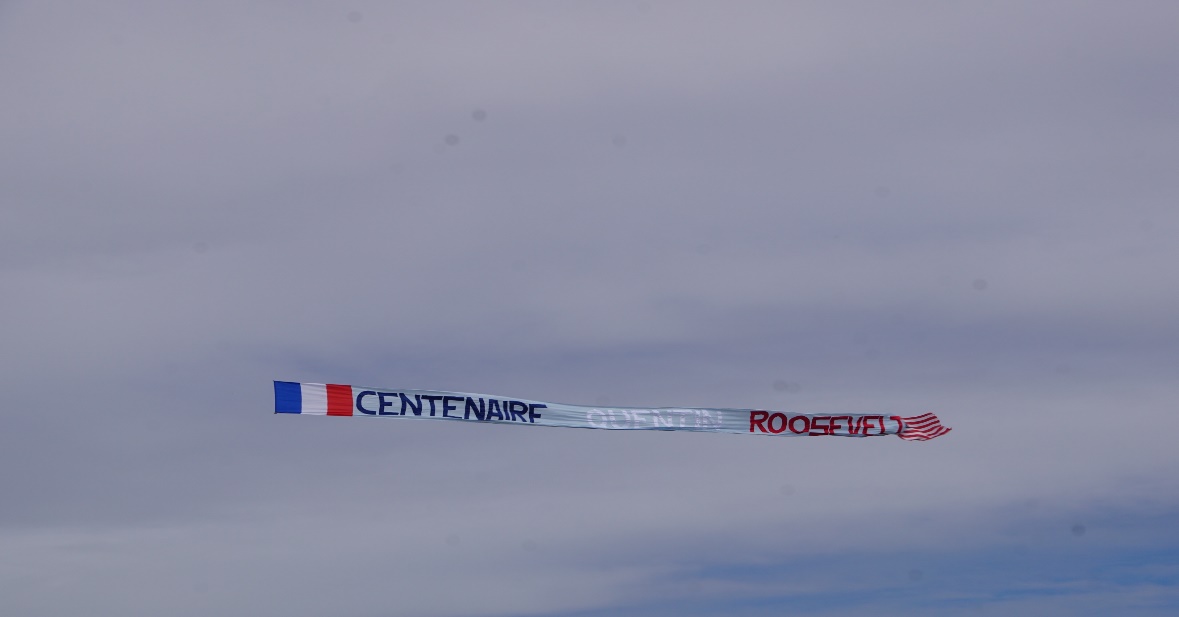 CHARLY SUR MARNE
rencontre indoor le 4 Février  gymnase de Charly
rencontre électrique 20 Mai  sur notre terrain
rencontre planeurs le 10 Juin sur notre terrain
rencontre hydravions sur bord de Marne
Notre local est ouvert tout les Mercredi et Vendredi à partir de 21 h
   et le Dimanche de 9 h à 12 h 30.
Pose et installation, par les membres du club, de la vidéo surveillance subventionnée par la Mairie, la ligue, et la délégation départementale. Depuis pas une seule infraction. 
 Tout nos remerciements pour ce financement.
SOISSONS
L’école de modélisme très active.
La parade de la fête du haricot
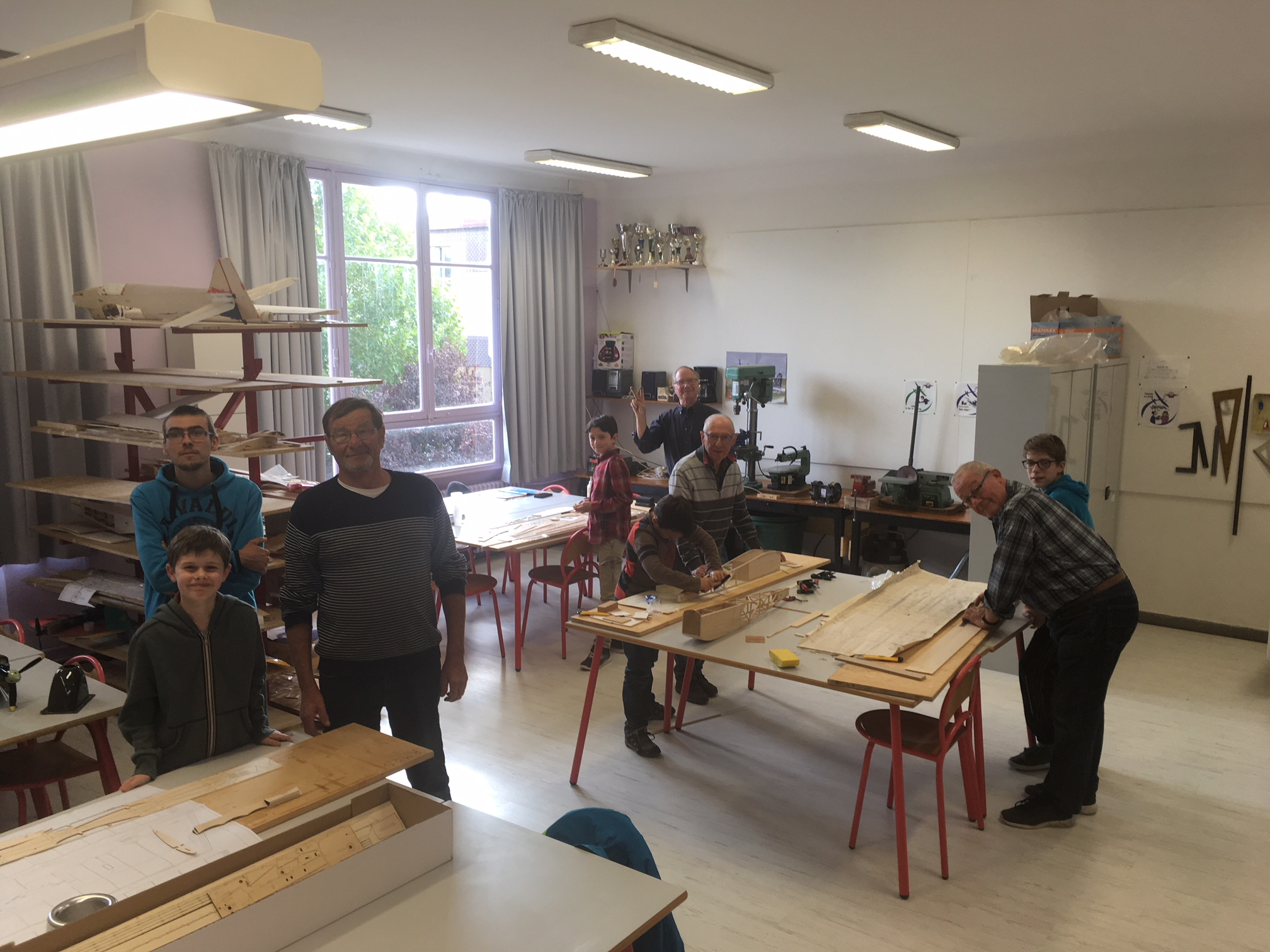 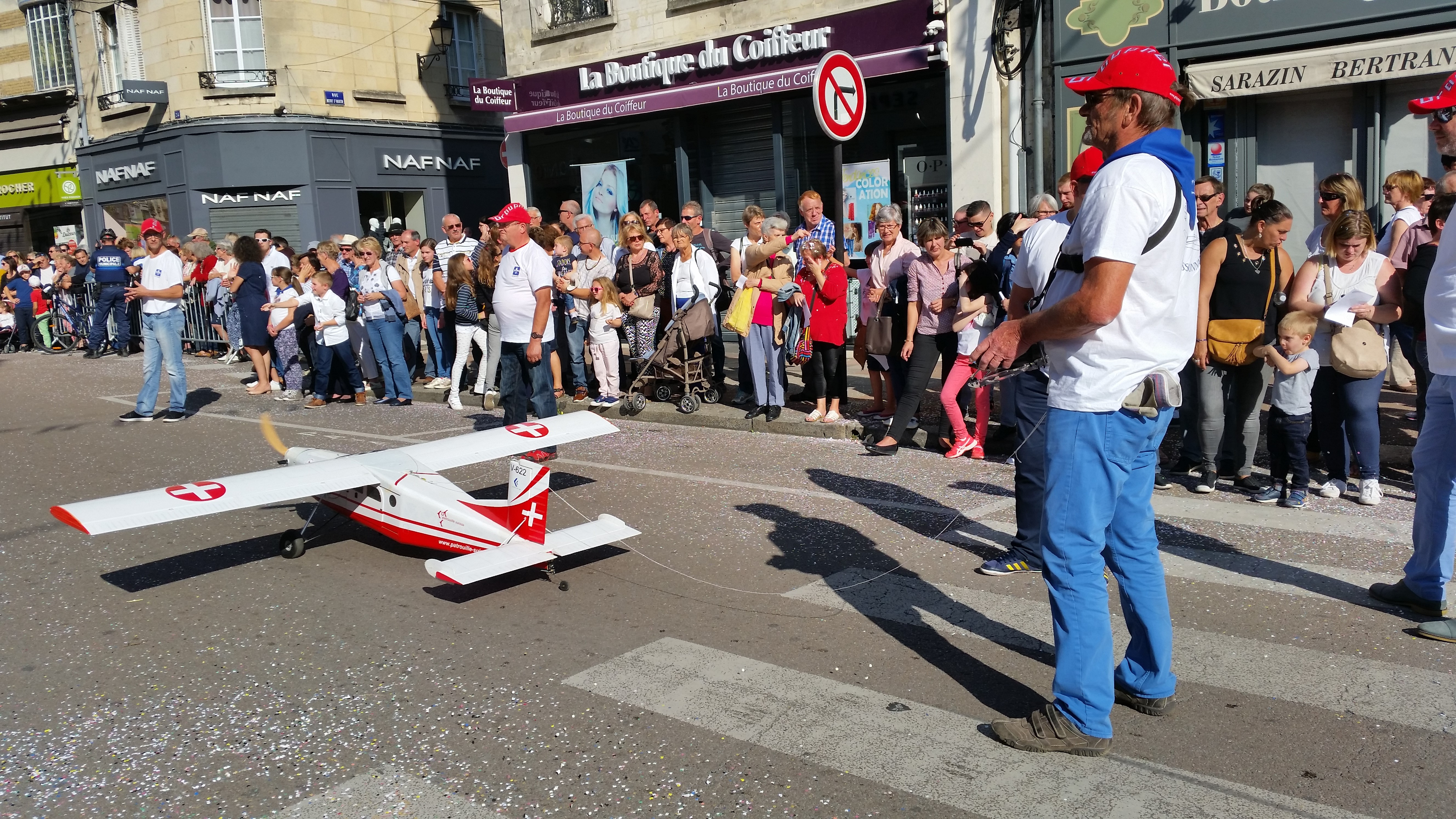 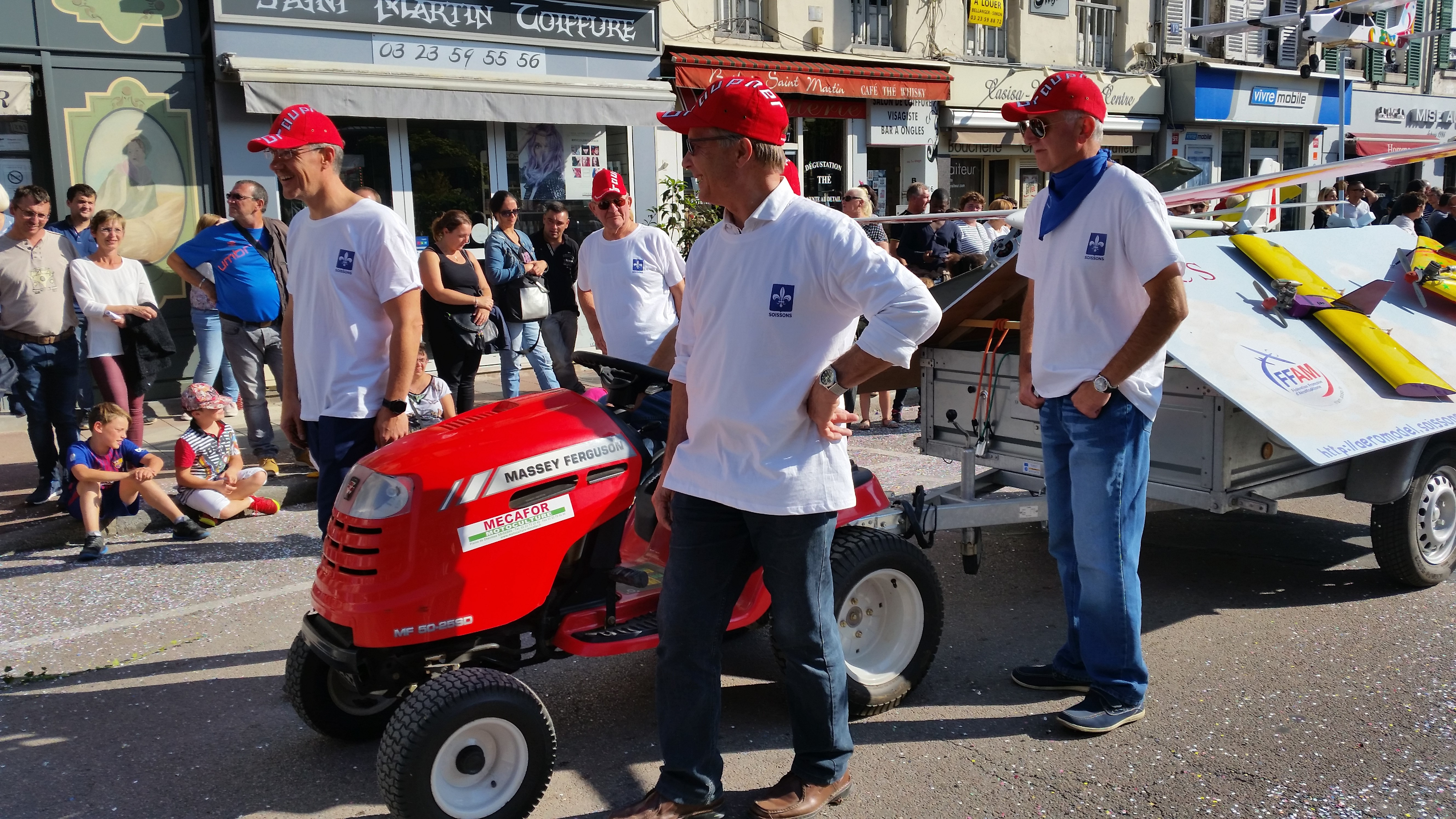 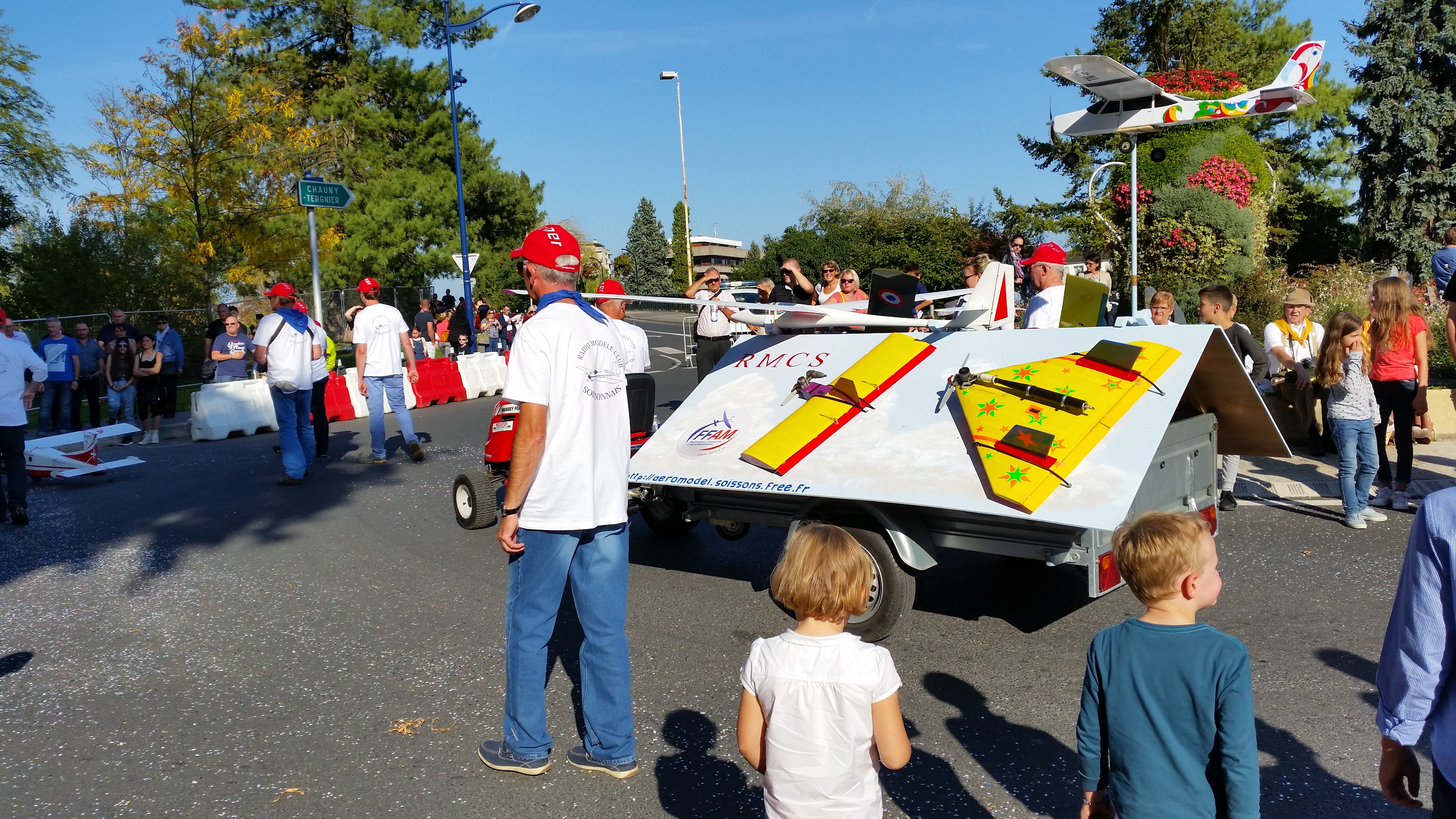 SOISSONS
Portes ouvertes à l’aéroclub de Soissons le 10/06/2018 
Une journée VINTAGE le 20/05/2018

Et bientôt :
Le dimanche 18 novembre 2018 
à l’espace Simone WEIL rue Pétrot Labarre au centre de Soissons.
brocante aéromodélisme.
Les effectifs dans l’AISNE
En :  
2013    219
2014    216
2015    227
2016    231
2017    215
2018    225
SUBVENTIONS DEPARTEMENTALES de l’AISNE
Saint QUENTIN                                               340 €
Saint SIMON                                                                 pas de demande
LAON                                                               383 € + demande en matériel
SISSONNE                                                       221€  + environ 200 € pour achat de matériel
SAVY                                                                272 €
CHARLY sur MARNE                                      272 €
SOISSONS                                                       340 €
CHÂTEAU THIERRY                                        476 €
CHAUNY                                                          272 €

                    TOTAL :           2 576 €